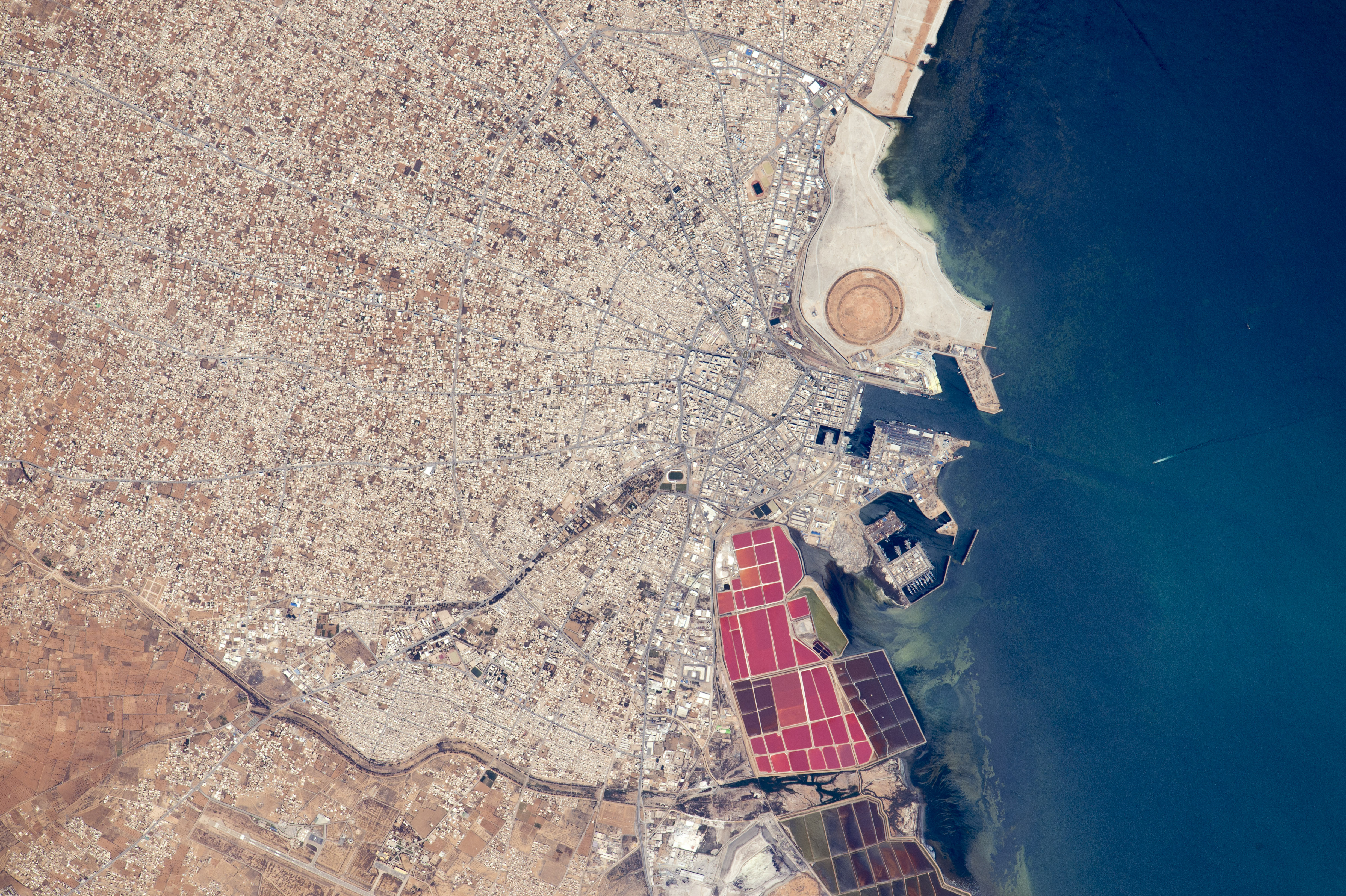 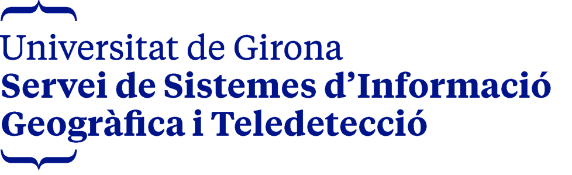 SIGTE
Servei de Sistemes d’Informació Geogràfica i Teledetecció

Universitat de Girona
www.udg.edu/sigte
@SIGTE_UdG
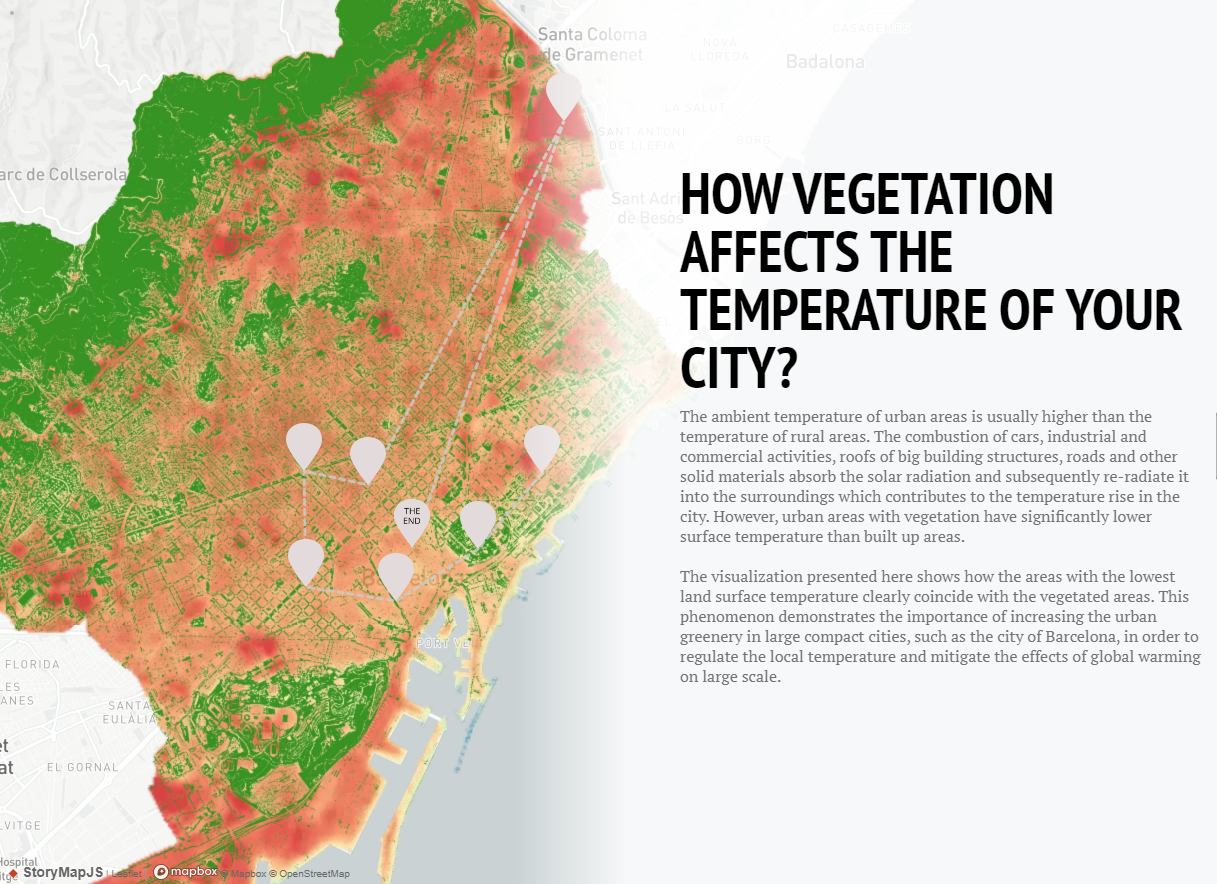 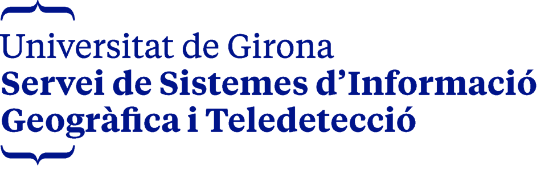 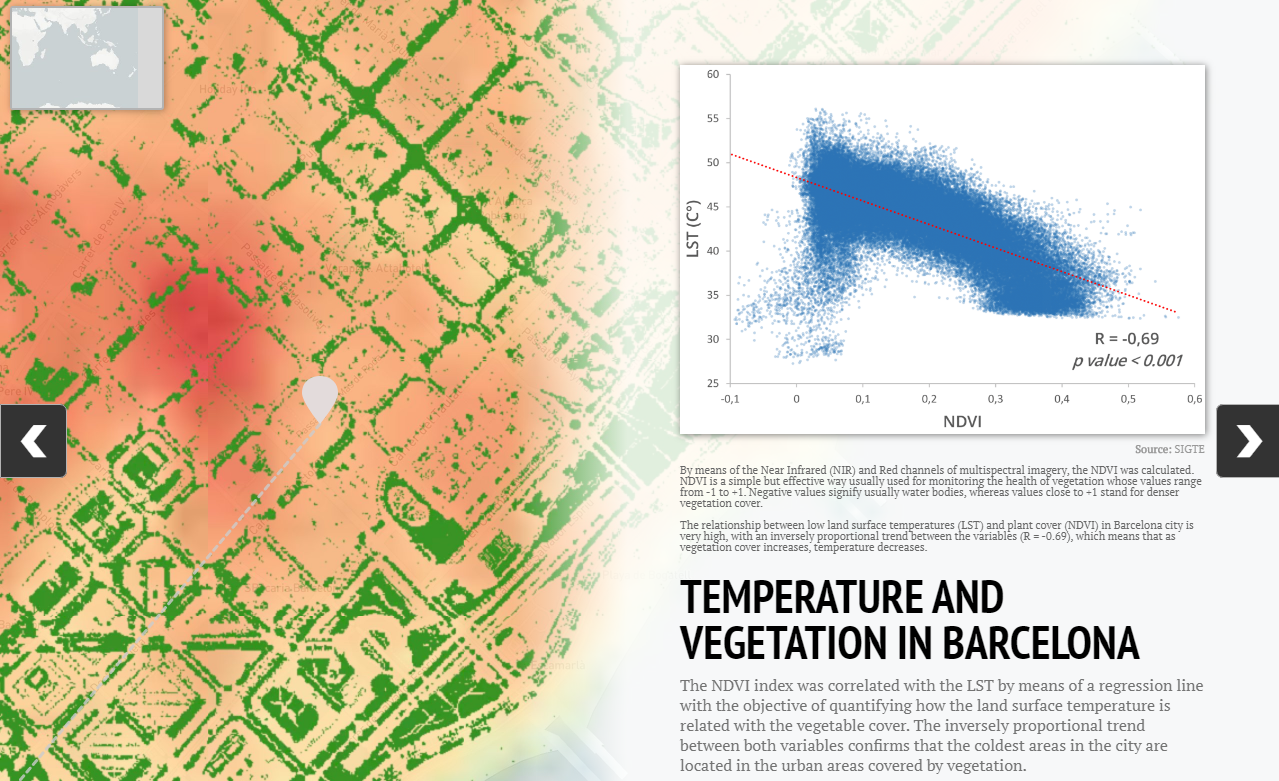 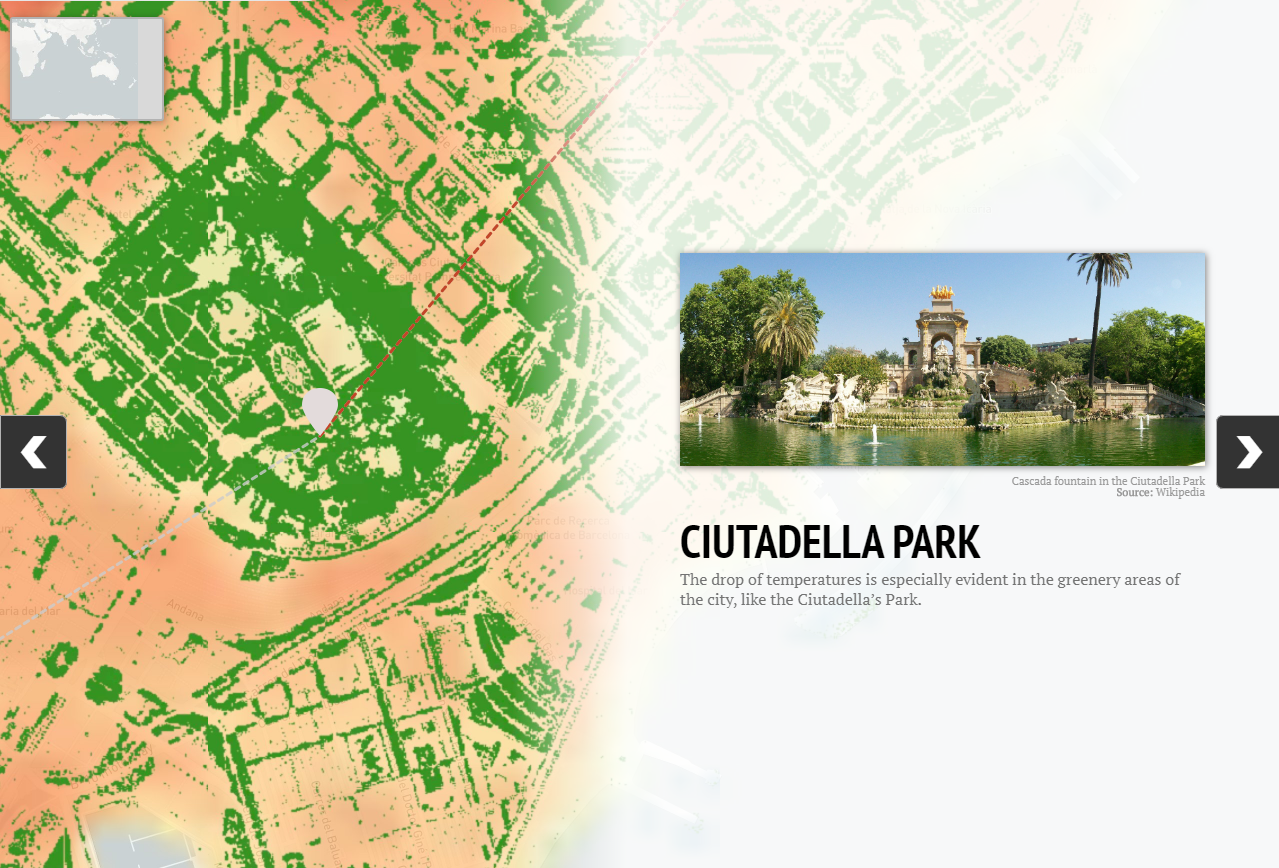 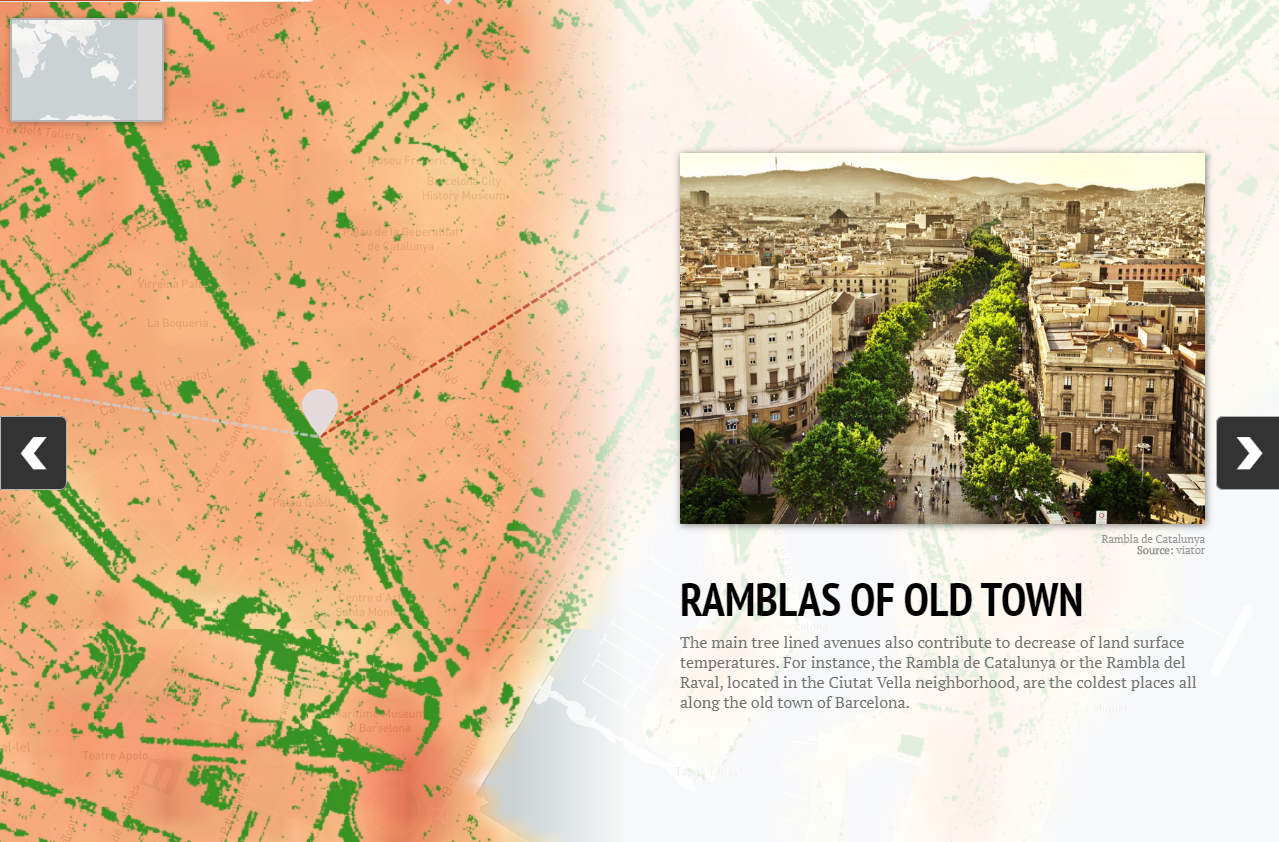 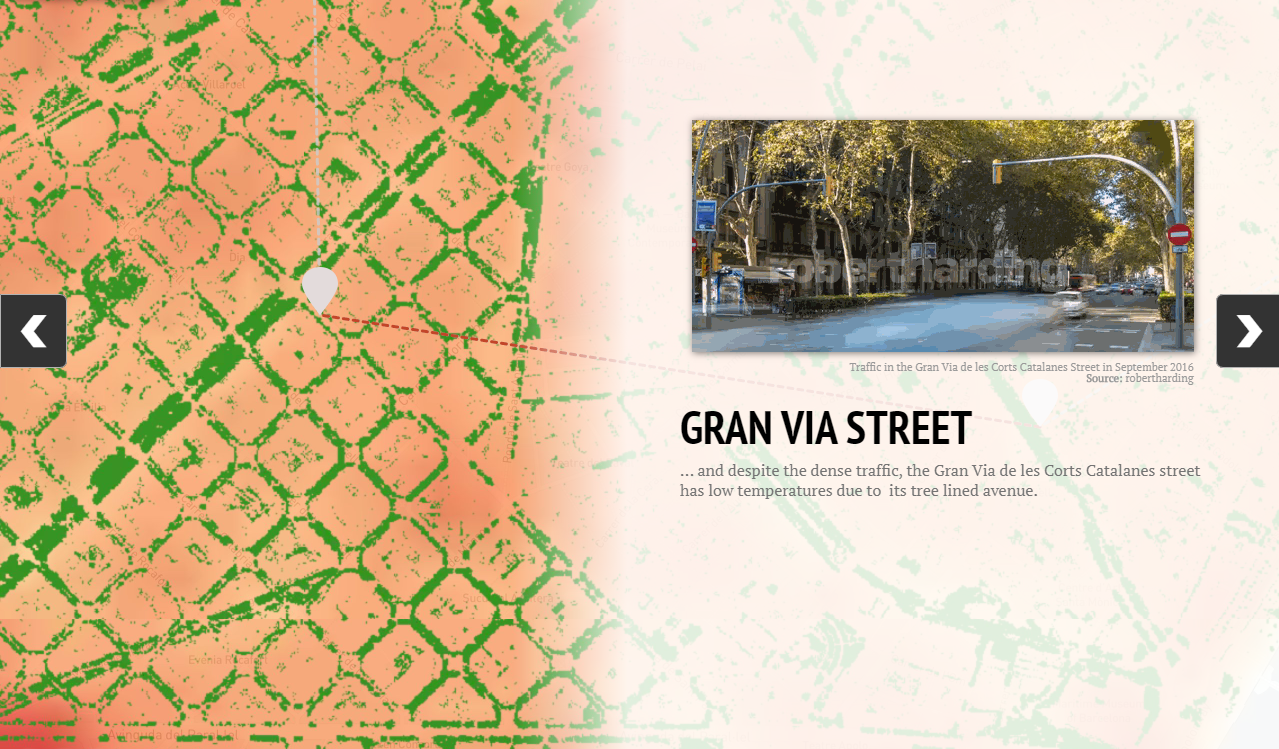 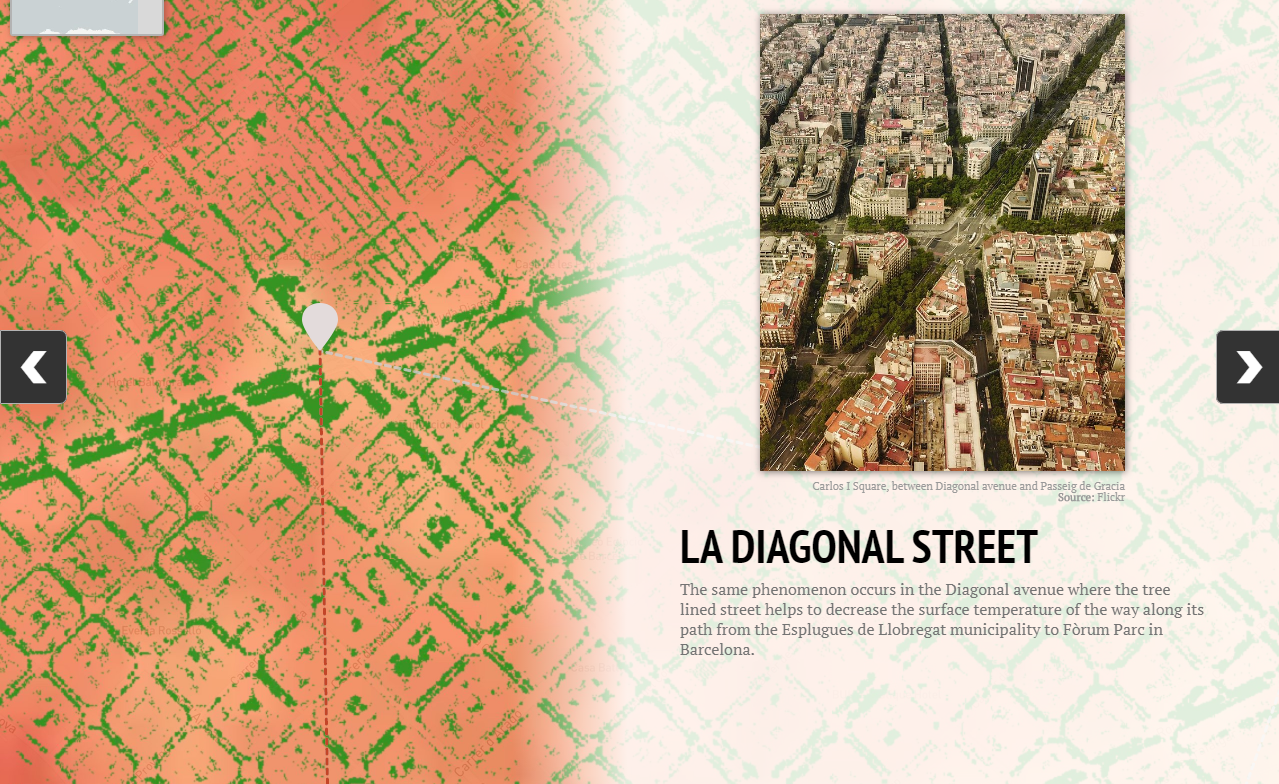 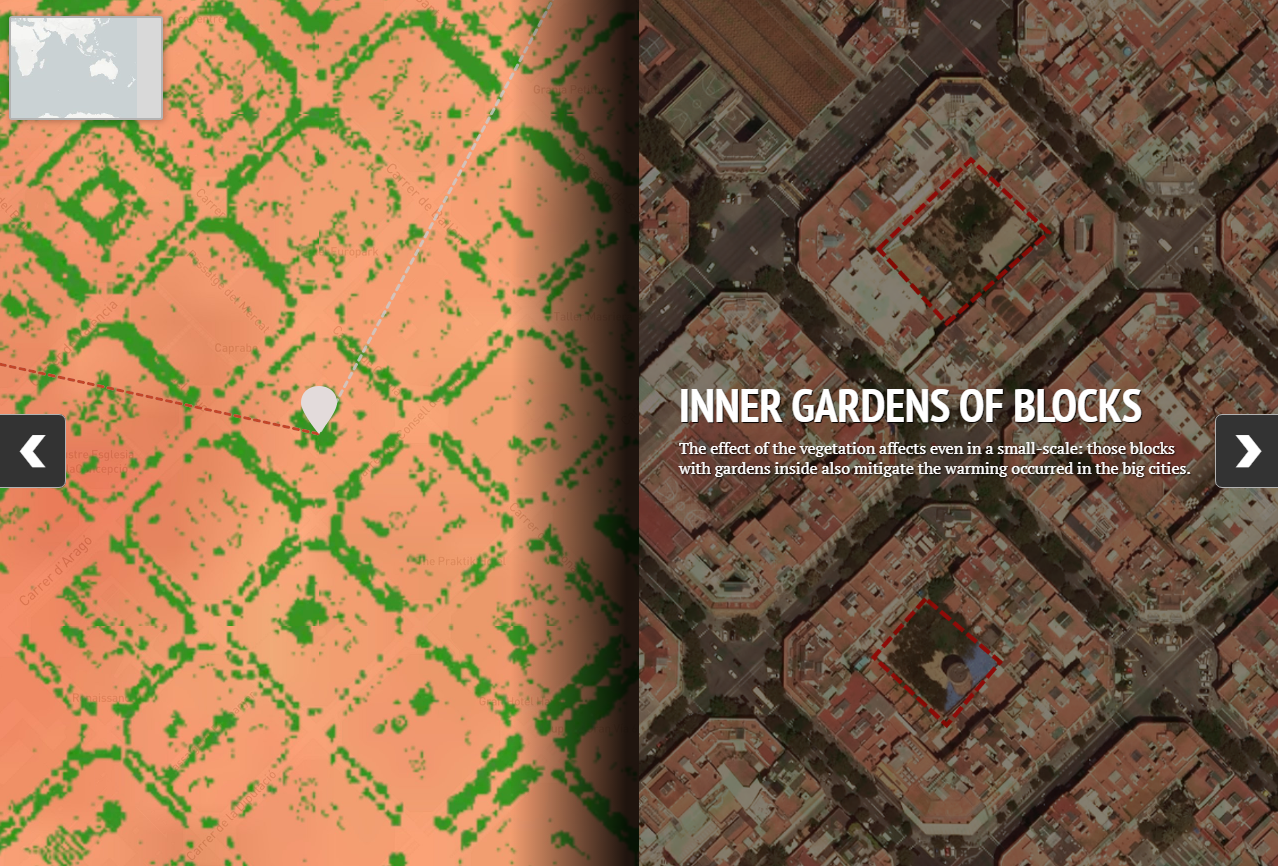 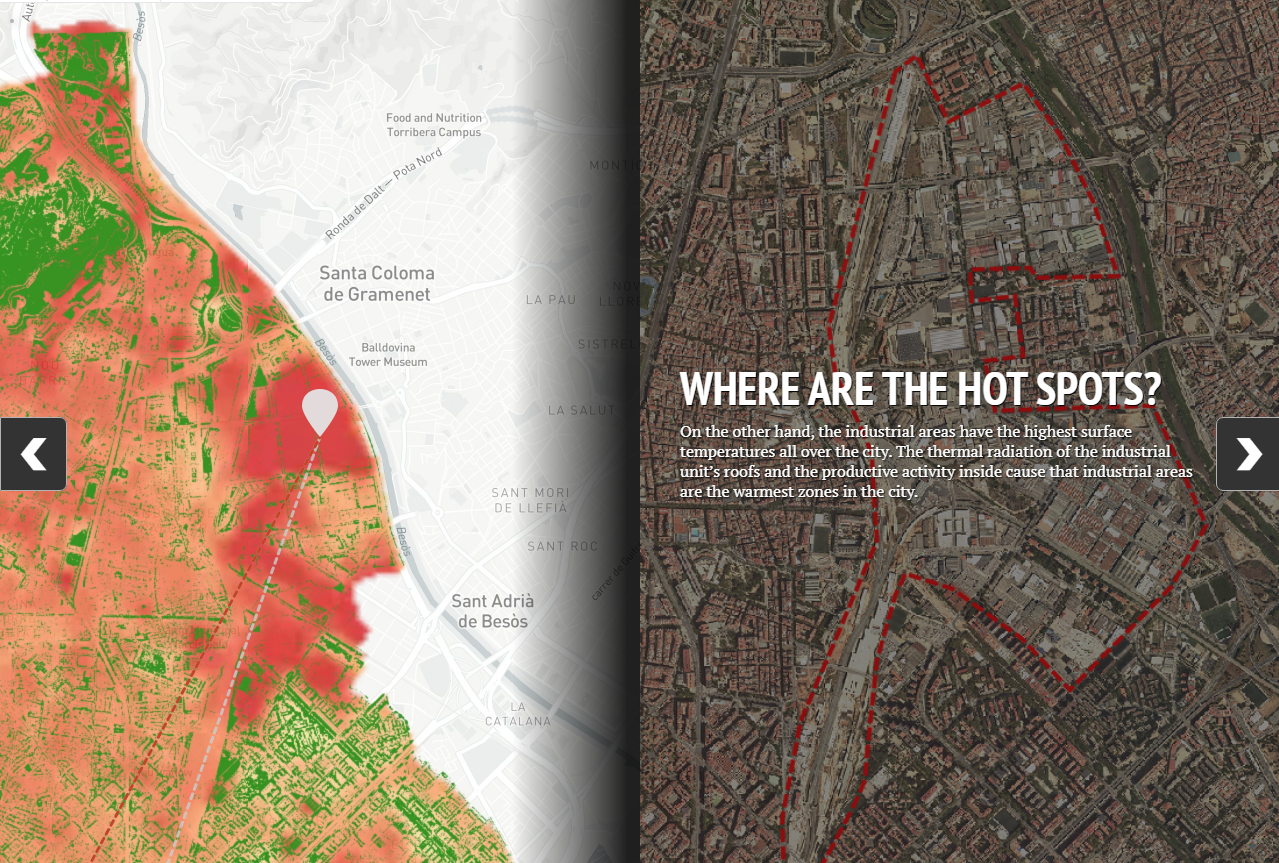 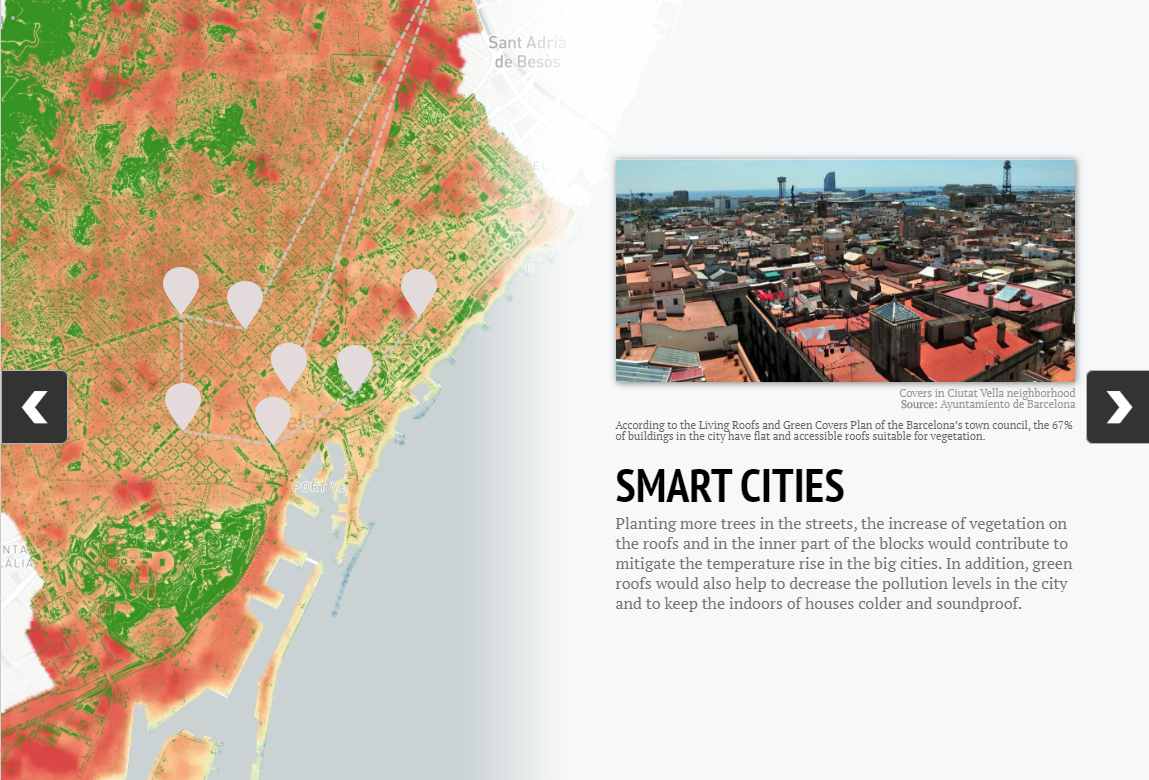 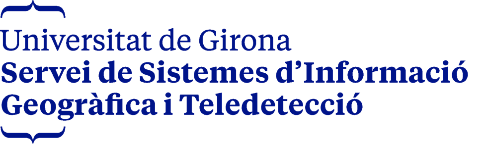 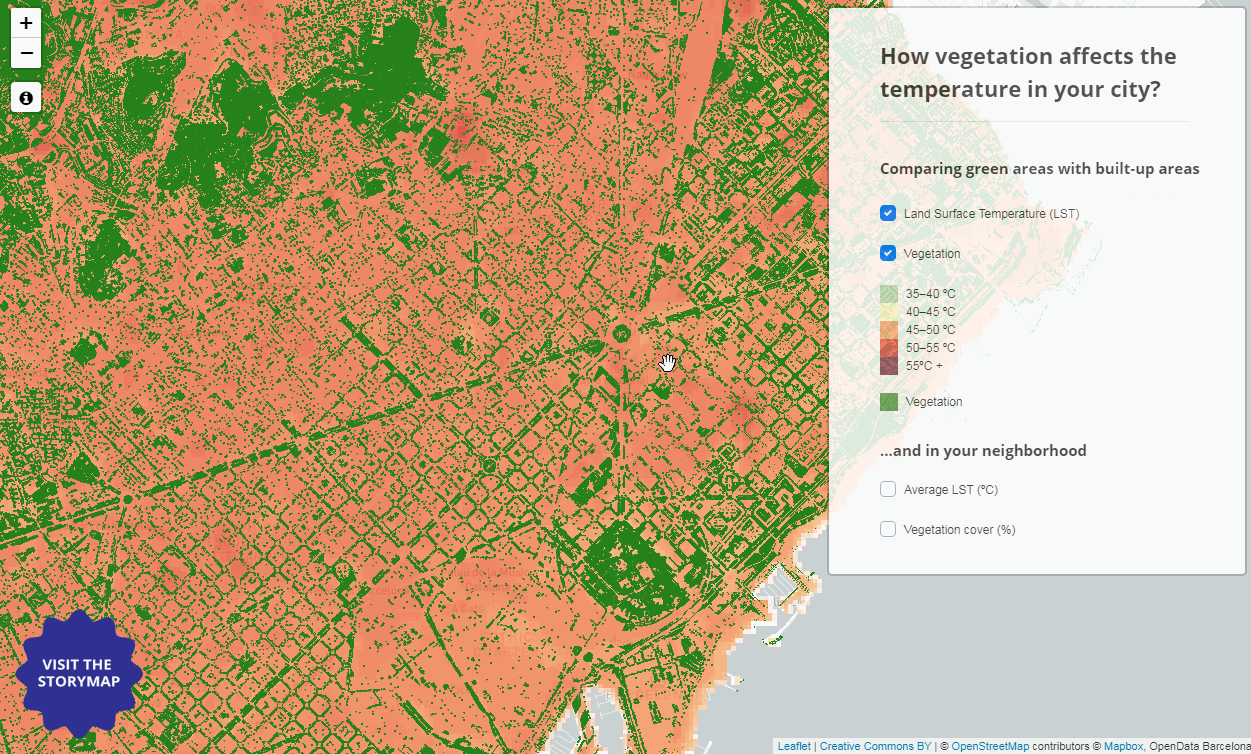